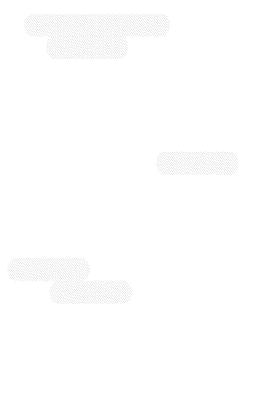 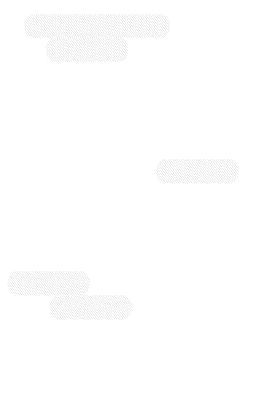 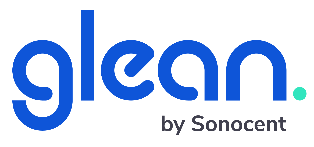 The 2020 vision for note taking
We’re using notes to improve learning!
Agenda
(Brief!) introduction to Sonocent

Discussion around note-taking and learning retention	
Addressing the “Notetaker’s Dilemma”
Glean by Sonocent: Demonstration
Free Glean Access for 2020 
An opportunity to design and implement a pilot study!
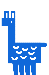 It’s great to have you here!
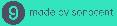 A brief Sonocent timeline
Over 13 years’ experience in helping institutions improve note-taking support.
2020
2014
2018
2019
Glean
the 2020 vision
has arrived
2007
2015
Most frequently recommended AT software in UK
500+ North Americancolleges using Sonocent technology
BETA release of Sonocent’s web app - Glean
Sonocent founded
Sonocent launched in North America
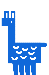 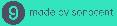 The year was 2005…
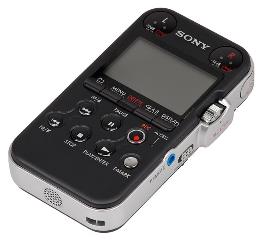 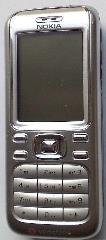 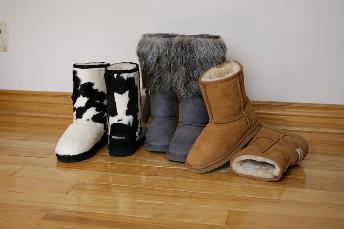 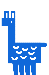 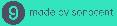 Information within audio recordings is not very accessible
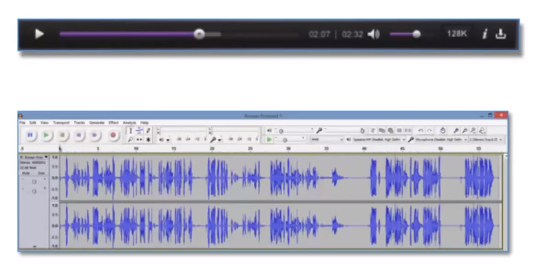 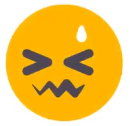 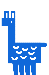 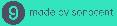 Accessible Audio is born
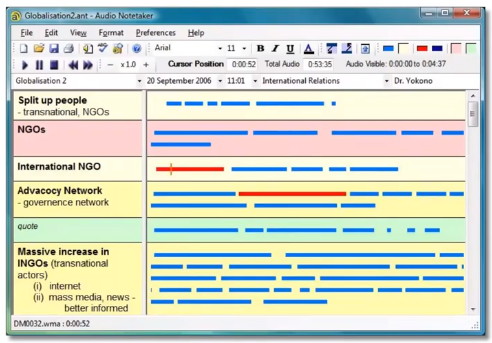 Navigation  

Concentration

Annotation

Organisation
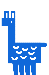 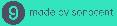 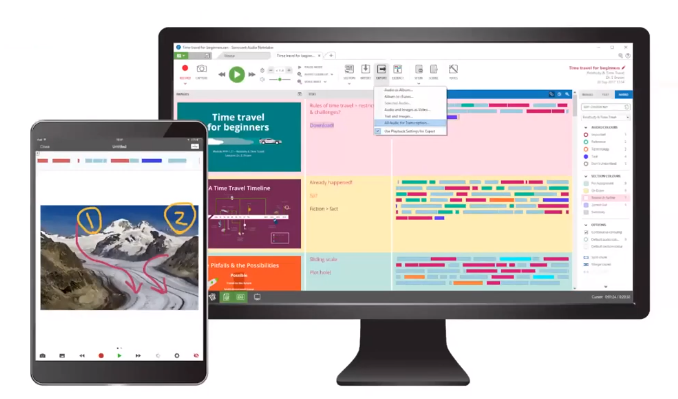 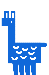 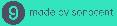 In the last 13 years Sonocent has learned a lot...
5,000+ 
Students
1,200+
Disability Services Professionals
500+Studies & Research Papers
Providing note taking support is getting harder
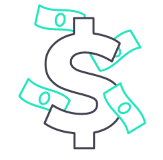 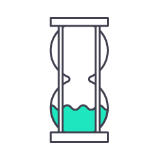 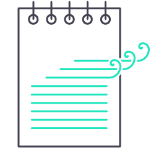 Over the years, 2 key things we have learned:
Note taking from spoken information is frustrating
The role of note taking within the learning retention process
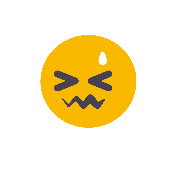 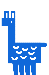 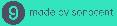 Note taking is frustrating
On average, students’ notes capture just
“incomplete”
35%
“not useful”
“messy”
of lecture information*.
“stressful”
“distracting”
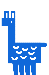 65% of information is going to waste
* Peverly, S. T., & Wolf, A. D. (2019), 'Note-taking' in The Cambridge Handbook of Cognition and Education, (pp. 320–355).
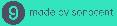 Incomplete notes lead to poor grades
“… accurate and complete notes are critical for students to be successful in content area classes.” *
Reviewing and re-purposing notes is an integral part of the learning retention process….
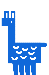 * Boyle, J.R.  (2019),
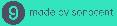 Improve note taking - and attainment
89%
of students using Sonocent Audio Notetaker at George Mason University saw an improvement in their grades.
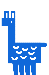 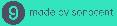 The continued need for note taking
49% 
of students take notes with online content
Passive learning is not effective 

Sustained concentration is challenging - especially when viewing online content 

Creating good notes is a scaffolded learning process

Accessing content is not the same as learning from content
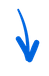 Only 
20% 
of content is recalled without notes*
*Kayla Morehead et al, ‘Note taking habits of 21st Century college students: implications for student learning, memory, and achievement’ in Memory (2019)
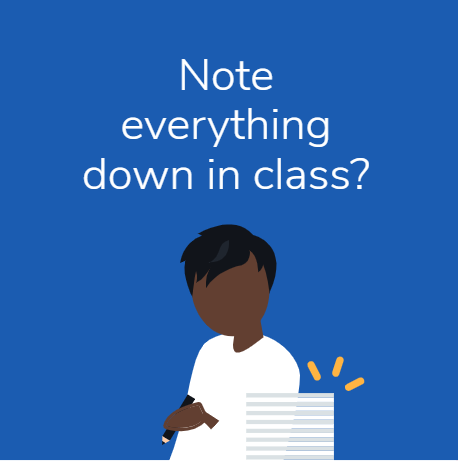 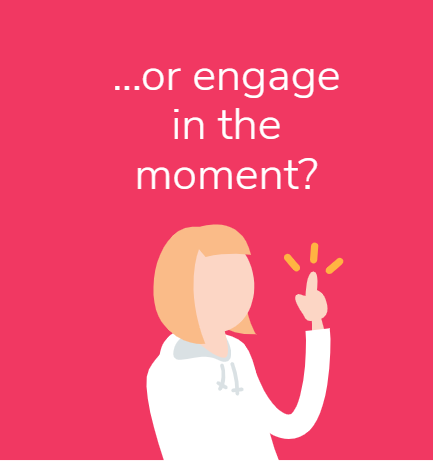 Team Listen
Team Write
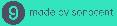 [Speaker Notes: Note taking implicitly involves task switching, regardless of whether we’re taking notes from in-person or online learning. We generally call it the notetaker’s dilemma. 

During class, this student doesn’t want to miss getting anything down in their notes.  
But that means that they miss out on asking questions and participating fully in class. 

On the other hand, to engage and fully listen in class this student finds taking notes too distracting. 
But after class they haven’t got comprehensive notes to return to and synthesise for their learning. 

It’s difficult to do both. 
This is why students tell us:
“I can't focus on what is being said while I am writing.”
“I struggle to keep up / to write down enough detail before the lecturer moves on.”

Because the act of taking notes distracts us from fully engaging with and understanding the content, and important information gets missed.
I think this is something we can all relate to, but which is going to be even more pronounced for students with any additional barriers to class note-taking.
Studies have found that 95% of students with a LD / dyslexia struggle with note-taking: more than any other academic requirement. It’s an frustratingly common problem.]
So we designed 
Glean.
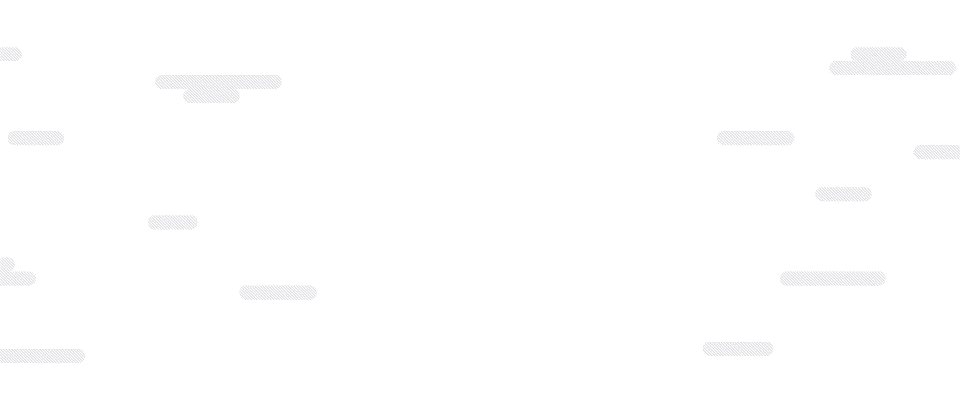 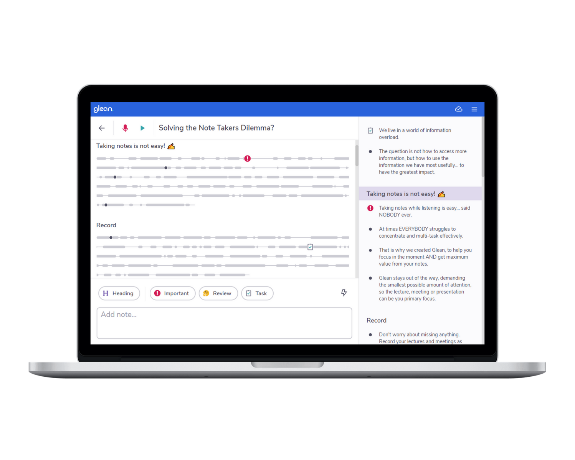 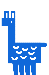 Yay!
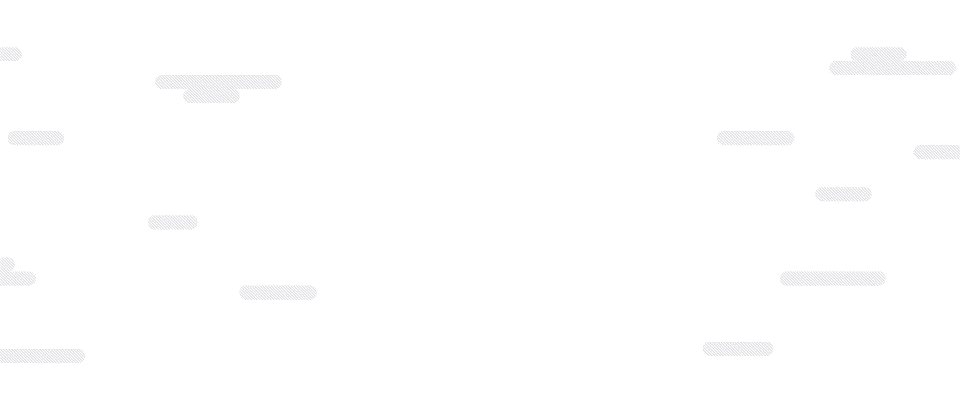 The Glean Vision
Nurture note taking skills through technology
Improve learning outcomes
Increase adoption of useful technology
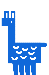 We’re using notes to improve learning!
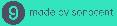 Put an emphasis on note taking
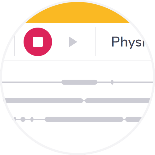 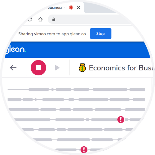 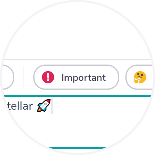 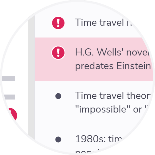 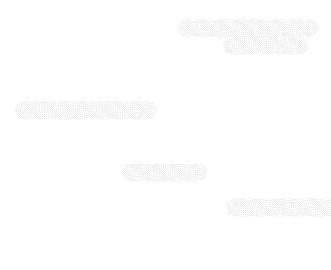 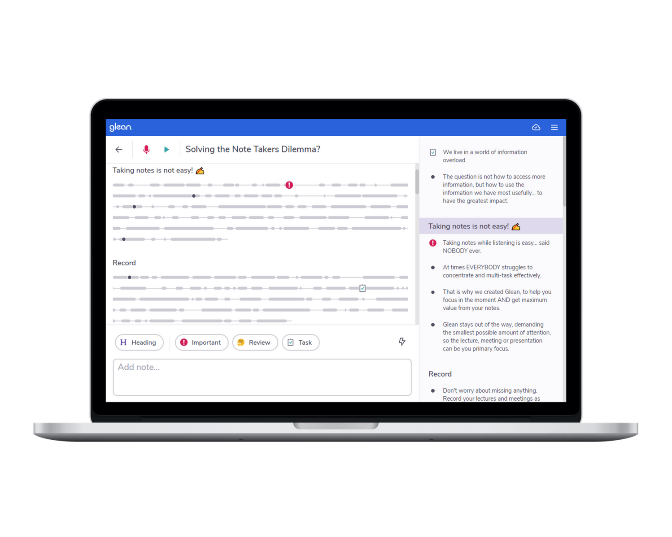 Let’s take a look at Glean
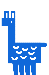 You can use Glean with Windows, Mac and Chrome!
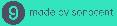 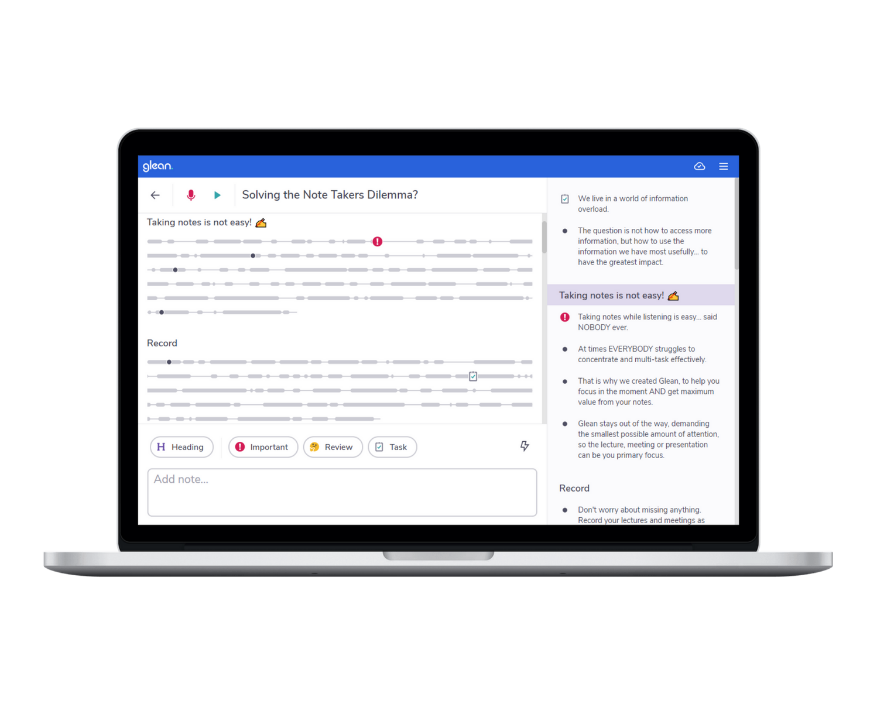 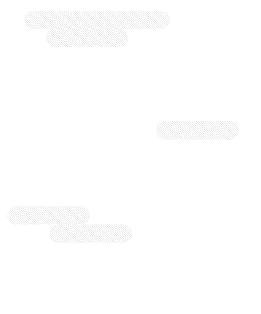 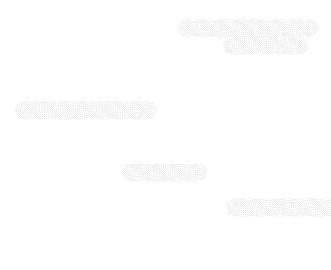 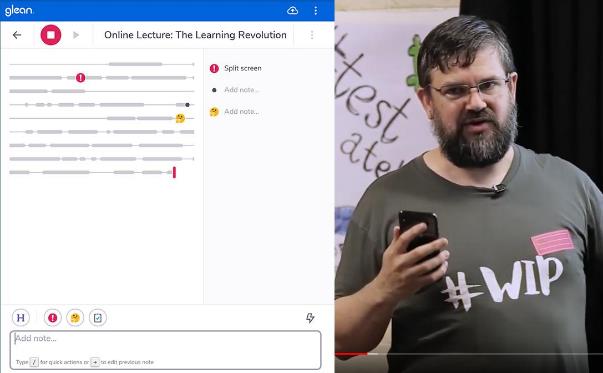 Note taking is important in our process of studying from new information
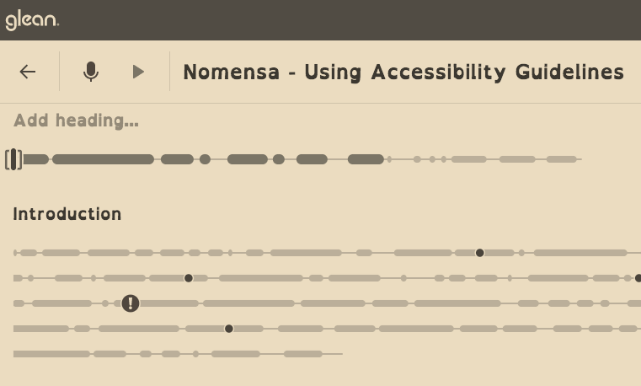 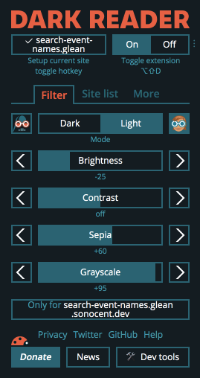 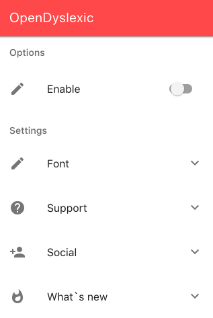 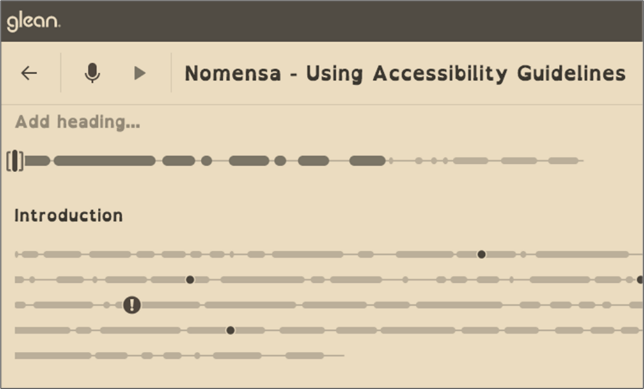 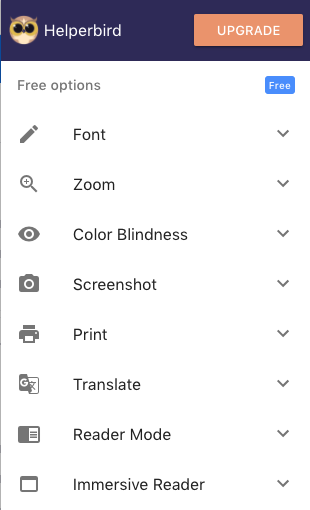 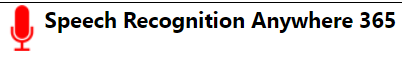 🎯 Distraction-free note taking
Glean helps users engage fully in the moment:

Clean, simple interface.
Demands the smallest possible amount of attention.
Ensures the content, not the tool, is the focus.
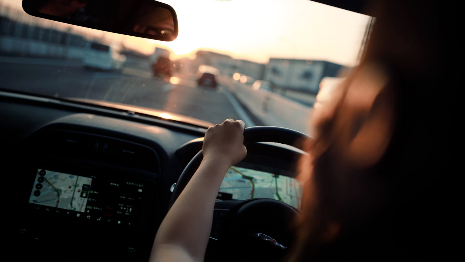 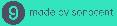 v
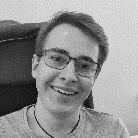 “Glean solves my ‘forever’ problem - having a rapid way of taking notes. Because it’s so quick, I don’t lose track of what’s going on”.
William
Glean BETA userDesign for Industry StudentNorthumbria University, UK.
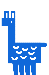 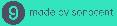 🎯 Accessible & intuitive to use
Accessible design: 
Accessibility built in from the ground up.
Intuitive user experience.
Minimal learning curve.
Accessible platform:
Web-based: works on Chromebooks / laptops.
Works both online and offline.
Backed up in the cloud: access any time, anywhere.
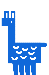 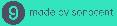 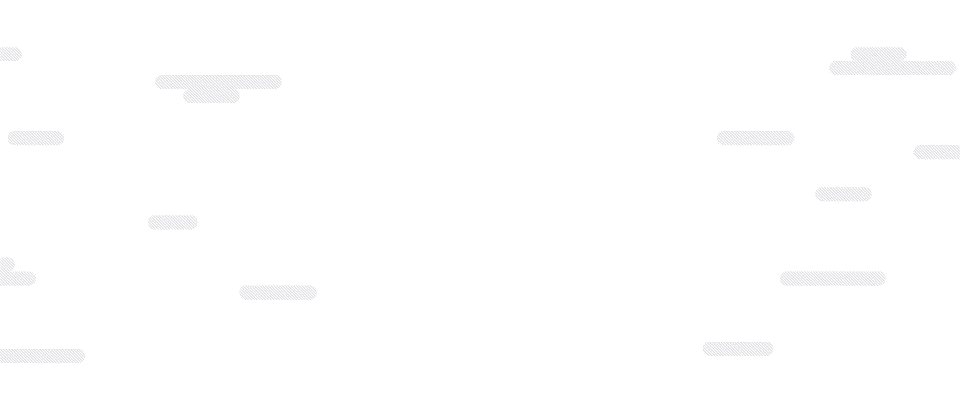 Take great notes with Glean
Get unlimited free access to Glean for your students until December 31st
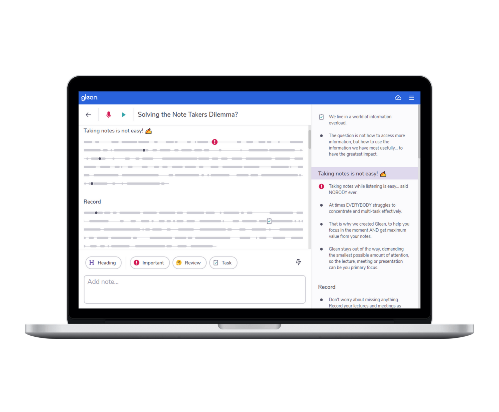 Request access
https://glean.sonocent.com/free-access-anz/
Any questions?
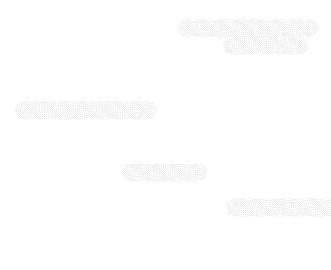 Mobile apps
Screenreader compatible
Privacy & security
Will it replace
Audio Notetaker?
How much 
cloud storage?
Transcription
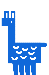 Thank you!
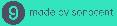